Ціль 6 індикатори  6.5-6.6                             Протидія туберкульозу
Джерело: МОЗ України
Джерело: МОЗ України
[Speaker Notes: Разом із збільшенням рівня захворюваності з початку 90—х років спостерігали
 також збільшення показника смертності, який також збільшився майже в 2 рази з 
1995 р. до 2005 року – 15  випадків до 25,3 випадків на 100 тис. населення. З 2006
 року відбувається  також потступове зниження рівня показника смертності від
 туберкульозу, який в 2012 році складав  15,1 випадку на 100 тис. населення.

Суттєве зниження показника смертності значною мірою відбулось через те, що 
 змінилась структура хворих на вперше діагностований туберкульоз. В 2012 році 
серед хворих з новими випадками було 15,3 % хворих на ко-інфекцію
 туберкульоз/ВІЛ. Рівень летальності серед цього контингенту набагато вищий,
 ніж серед ВІЛ-негативних пацієнтів. Згідно законодавству усі випадки смерті від
 ко-інфекції туберкульоз/ВІЛ реєструються як випадки смерті від СНІДу, а не
 туберкульозу. Рівень смертності від СНІДу  тільки за останні 3 роки збільшився на
 34, 1 % (з 5,6 випадку на 100 тис. населення до 8,5 випадку).]
У таблиці наведені фактичні дані на 1 січня 2015 року та прогнозно-розрахункові показники на 2015 рік
Суттєве зниження показників захворюваності і смертності від туберкульозу у 2014 році порівняно з 2013 роком (відповідно на 12,4% і 20,6%) обумовлені тим, що  у статистику не увійшли території Автономної республіки Крим та Луганської області, які непідконтрольні Україні. Проте, зниження показника захворюваності на туберкульоз в Україні є об’єктивним явищем, оскільки  з 25 регіонів  України в 19 спостерігають зниження показників  і лише в  6 регіонах – незначне збільшення (від 1,4% до 8,3 %). Така ж  сама тенденція за показником смертності – зниження в 18 регіонах, незначне збільшення – в 7.  

Туберкульоз в Україні / Під ред.О.К. Толстанова // Аналітично-статистичний довідник за 2002-2012 роки.– Київ, 2013.
Показники захворюваності на туберкульоз та діяльність протитуберкульозних закладів України за 2014 рік /Під. Ред. М.В. Голубчикова // Аналітично-статистичний довідник ДЗ»Центр медичної статистики МОЗ України». – Київ, 2014.
Захворюваність на ко-інфекцію туберкульоз/ВІЛ на 100 тис. населення
[Speaker Notes: Негативної тенденцією  є  неухильне збільшення смертності від ко-вінфекції туберкульоз ВІЛ, що свідчить проте, що  зусилля протидії туберкульозу є недостатніми. Смертність від ко-інфекції туберкульоз/ВІЛ тільки за останній рік  збільшилась на  8%.]
Досягнення
Стабілізація показника захворюваності на ко-інфекцію та зниження показника смертності свідчать про покращення діагностики туберкульозу у ВІЛ-інфікованих осіб, широкомасштабного консультування  та тестування хворих на туберкульоз на ВІЛ-інфекцію (до 85% вперше виявлених хворих на ТБ охоплені тестуванням на ВІЛ-інфекцію),
 запровадження антиретровірусної терапії (65 % хворих з ко-інфекцією отримують АРТ), 
налагодженню співпраці між протитуберкульозною  службою та Центрами боротьби та  профілактики ВІЛ/СНІДу (В 17 регіонах країни в штатній структурі протитуберкульозних закладів наявна ставка лікаря – інфекціоніста).
Проблеми на шляху досягнення Цілі 6 - поширення МРТБ
Кількість хворих на мультирезистентний туберкульоз, абс.  (до 2009 року офіційних даних щодо кількості хворих на мультирезистентний туберкульоз не було) * Дані використані з форми звітності "Звіт про кількість хворих, які були зареєстровані у 4 категорії   (ТБ 07-МР ТБ)"
Проблеми та нові виклики: поширення мультирезистентного туберкульозу
Розвиток і поширення  мультирезистентного туберкульозу відбувається завдяки:
низькій прихильності до лікування, 
збільшенню  вогнища  мультирезистентної інфекції через велику кількість  невиліковних  хворих, яких переводять на паліативне лікування, 
та поширенню внутрішньолікарняної інфекції через незадовільний матеріально-технічний стан значного числа протитуберкульозних закладів, невідповідність приміщень і їх обладнання специфіці закладу (у т. ч. недостатня забезпеченість засобами інфекційного контролю).
Проблеми та нові виклики: Лікування хворих на туберкульоз
Через розповсюдження мультирезистентного туберкульозу і ко-інфекції туберкульоз/ВІЛ показник ефективного лікування хворих на вперше діагностований туберкульоз із бактеріовиділенням в Україні на 15 % нижче індикативного, що  визначений ВООЗ – 85 %. Ефективність лікування хворих на вперше діагностований ТБ легень з позитивним мазком за підсумками 2014 року склала 67,6 % (в 2013 році – 63%).
Проблеми та нові виклики: доступ до медичних послуг
Існуючий підхід надання медичної допомоги, що орієнтований на стаціонарне лікування, перешкоджає  багатьом пацієнтам звертатися за медичною допомогою через побоювання втратити суспільні та професійні зв’язки.  
Перешкодою для доступу пацієнтів до медичної допомоги є фінансові питання, що  пов’язані з вартістю проїзду, оплатою за додаткові обстеження та медичні препарати для лікування супутніх захворювань та усунення побічних реакцій від протитуберкульозної хіміотерапії
Проблеми та нові виклики: Закупівля протитуберкульозних препаратів
Нерівномірне фінансування заходів Загальнодержавної програми протидії туберкульозу, а також особливості тендерних процедур (тривалість процесу та  нерівномірність закупівель), падіння курсу гривні,  створюють ризики щодо перебоїв із закупівлею або поставками тих чи інших  протитуберкульозних препаратів, що може призвести до перерви лікування та призначення неповноцінної схеми хіміотерапії.
Проблеми та нові виклики: Бідність і уразливі групи населення
Серед тих, хто захворів на туберкульоз, більшість (понад 70%) становлять соціально незахищені верстви населення. 
Аналіз соціальної структури вперше виявлених хворих на туберкульоз у 2013 році свідчить, що серед них 56% становили безробітні особи працездатного віку, 12,9% – пенсіонери, 3% – особи без постійного місця проживання; 1% – особи, які повернулись з місць позбавлення волі. 
Серед уперше зареєстрованих хворих на туберкульоз І та ІІІ категорій обліку  15,1% склали хворі, які зловживають алкоголем, та 4,5% – хворі, які є споживачами ін’єкційних наркотиків. За таких умов на сьогодні  необхідно дуже обережно підходити  до процесів  реформування  протитуберкульозної служби стосовно скорочення  кількості ліжок в  протитуберкульозних закладах України.
Рекомендації щодо розв’язання проблем
Зусилля  Уряду та державних адміністрацій повинні бути спрямовані на постійне підвищення добробуту населення, подолання безробіття та бідності, підвищення  санітарної культури населення.
Необхідно впровадити систему надання медичної допомоги хворим на туберкульоз з акцентом на амбулаторному етапі лікування з метою раціонального використання коштів  в сфері контролю за туберкульозом.
Потрібен перерозподіл ресурсів на проведення заходів інфекційного контролю ТБ, зміцнення системи соціальної підтримки хворих на етапах амбулаторного лікування.
Розбудувати фармакологічний менеджмент протитуберкульозних препаратів.
Розробити та впровадити стратегію зміцнення кадрового потенціалу протитуберкульозної служби з формуванням єдиної національної концепції безперервного навчання медичних фахівців.
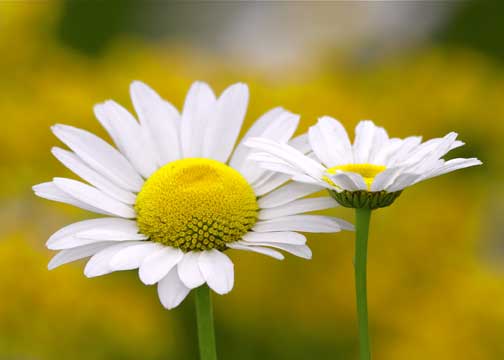 ДЯКУЮ ЗА УВАГУ!